Inflammation: The Good, The Bad, & The Ugly
Miranda Machacek
MD/PhD Student at the University of Kansas Medical Center
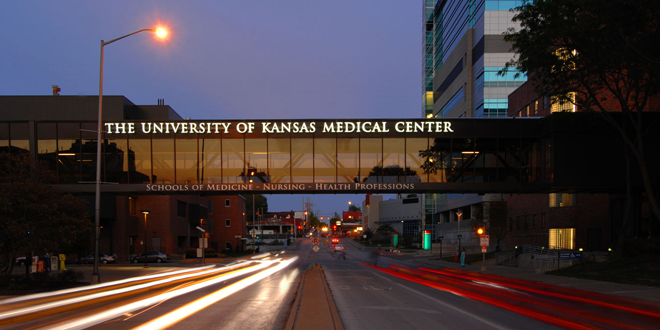 Inflammation has been described for thousands of years
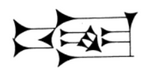 Sumerian cuneiform
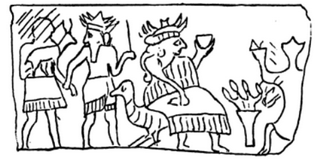 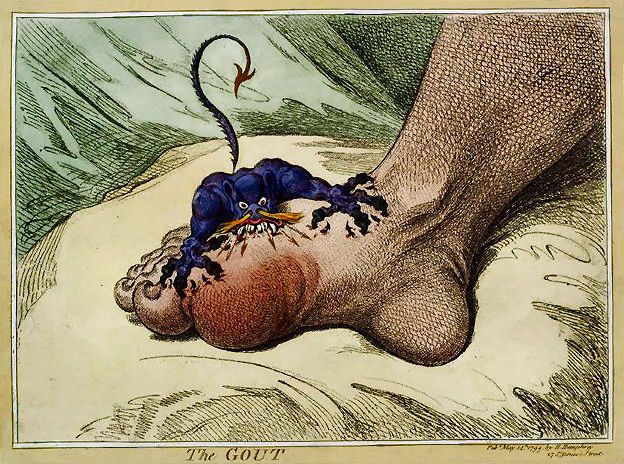 Assyrian burning brazier
James Gilray, The Gout, c.1799
[Speaker Notes: The Healing Hand: Man & Wound in the Ancient World, Guido Majno]
4 Cardinal Signs of Inflammation
5
 redness
 heat
 swelling
 pain 
 loss of function
Rubor 
Calor 
Tumor 
Dolor 
Functio laesa
The Ugly
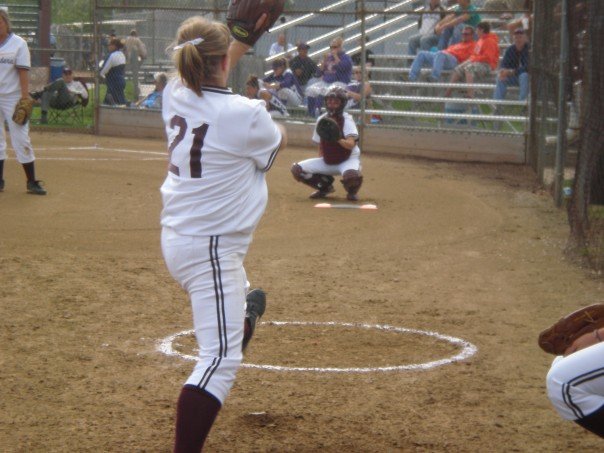 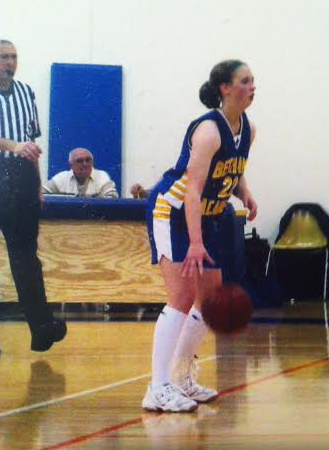 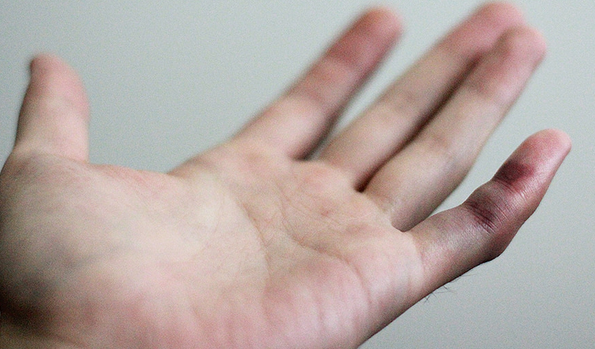 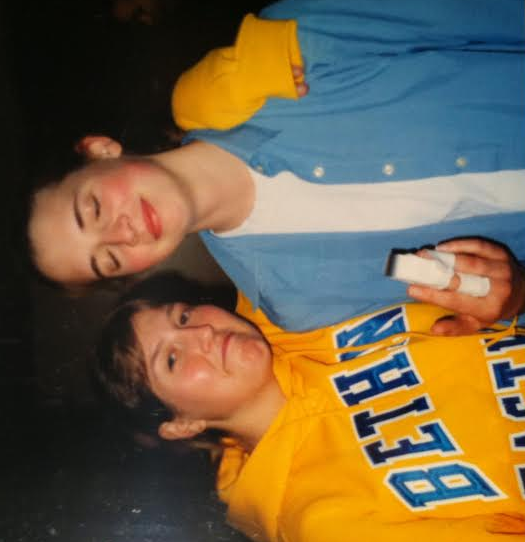 Me c. 2004-05
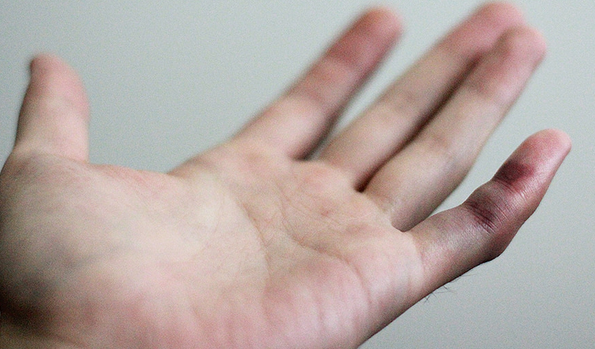 Why redness? Rapid (within seconds) histamine release from mast cells causes blood vessels to expand
Why heat? Drawing more blood to that area with expanded blood vessels
Why swelling? Because increased blood flow and influx of other immune cells that will attack invading pathogens and/or clean up dead tissue
Why pain/loss of function? Because of swelling!
RICE therapy is a common treatment that treats the cardinal signs of inflammation
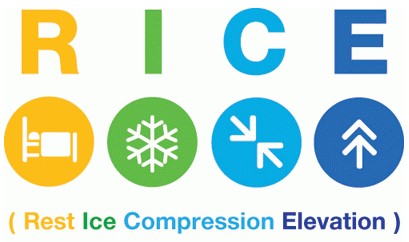 What triggers inflammation?
Trauma/dead cells
Infection
Inappropriate immune responses
Autoimmune diseases-immune response mounts attack against normal tissues in your body
Allergic reactions-immune response mounts attack against something that isn’t harmful (i.e. pollen, pet dander, peanuts)
The Good: the inflammatory response against infection
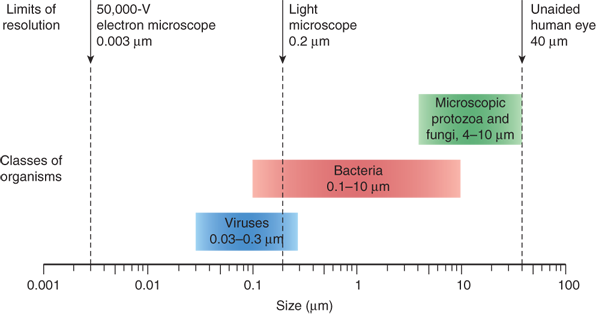 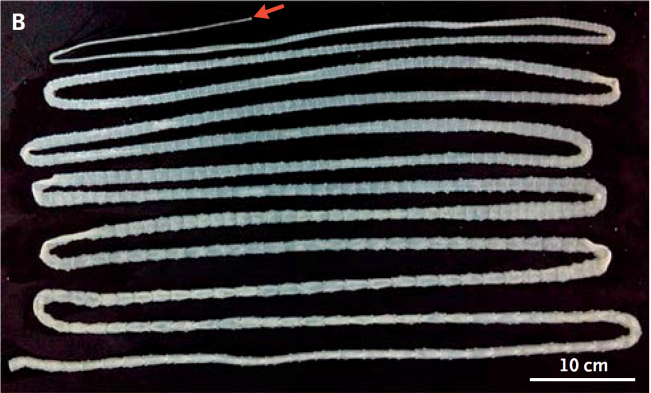 Fig 1-2. Sherris Medical Microbiology, 6e; www.iflscience.com
The Good: the players in the inflammatory response against infection
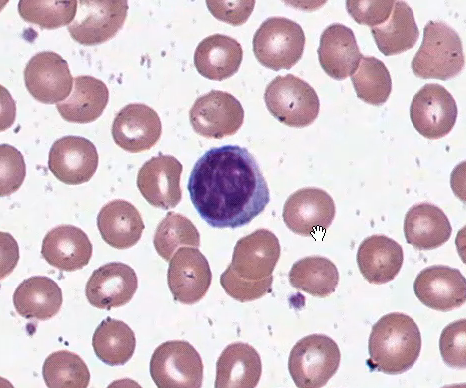 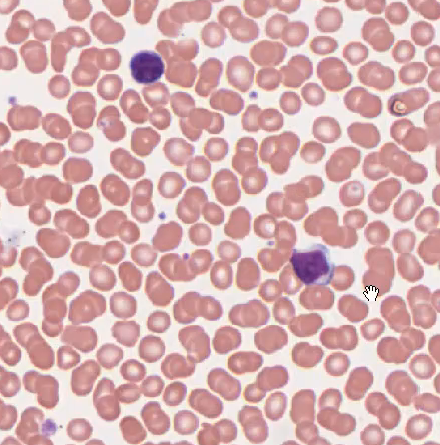 Lymphocytes-slower response but highly specific to particular pathogens
Monocyte/Macrophage-quickly enters site of infection; eats pathogens/dead cells; initiates healing response
The Granulocytes-
Release pre-packaged substances that kill pathogens
Neutrophils
Basophils
Eosinophils
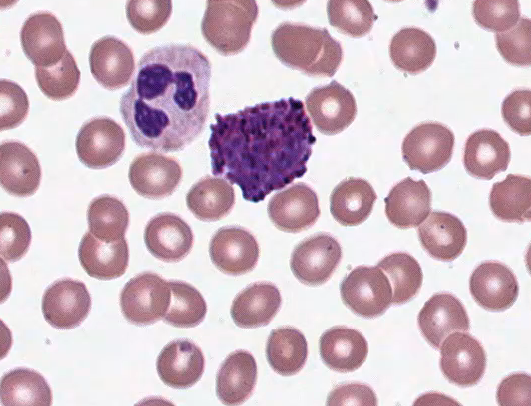 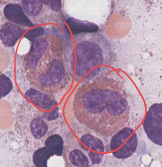 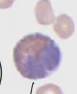 The Good: Initial events in response to an infection
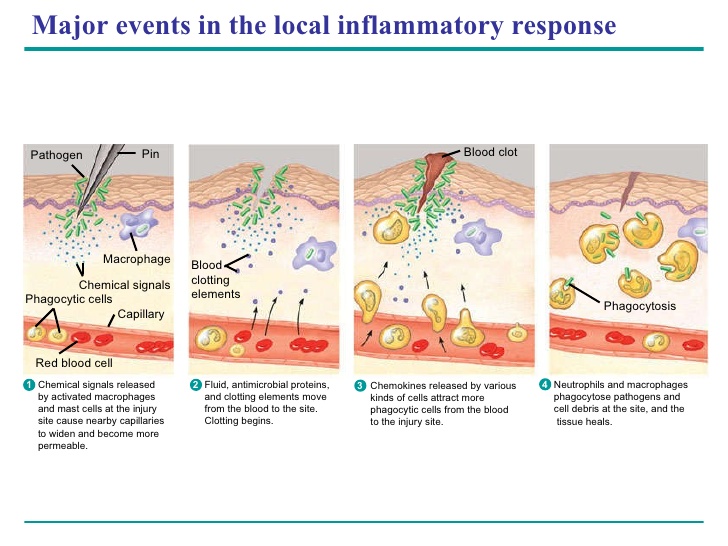 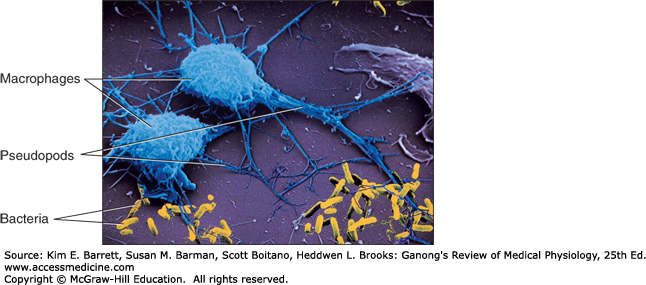 The Ugly: Pus = accumulation of white blood cells
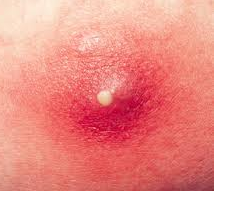 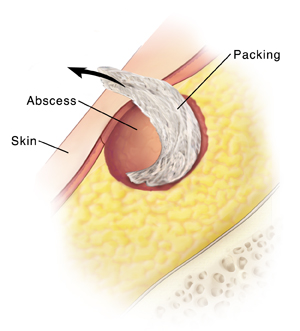 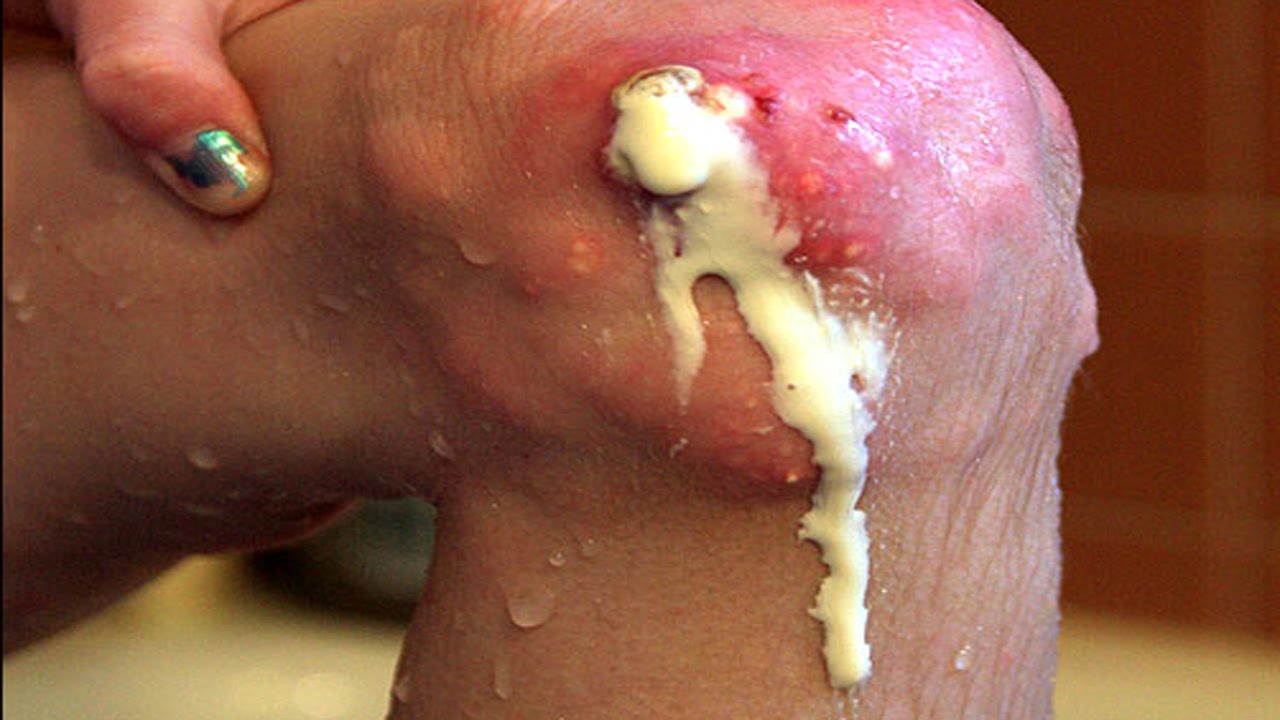 The Good: Later events in response to an infection include activation of lymphocytes highly specific to pathogen
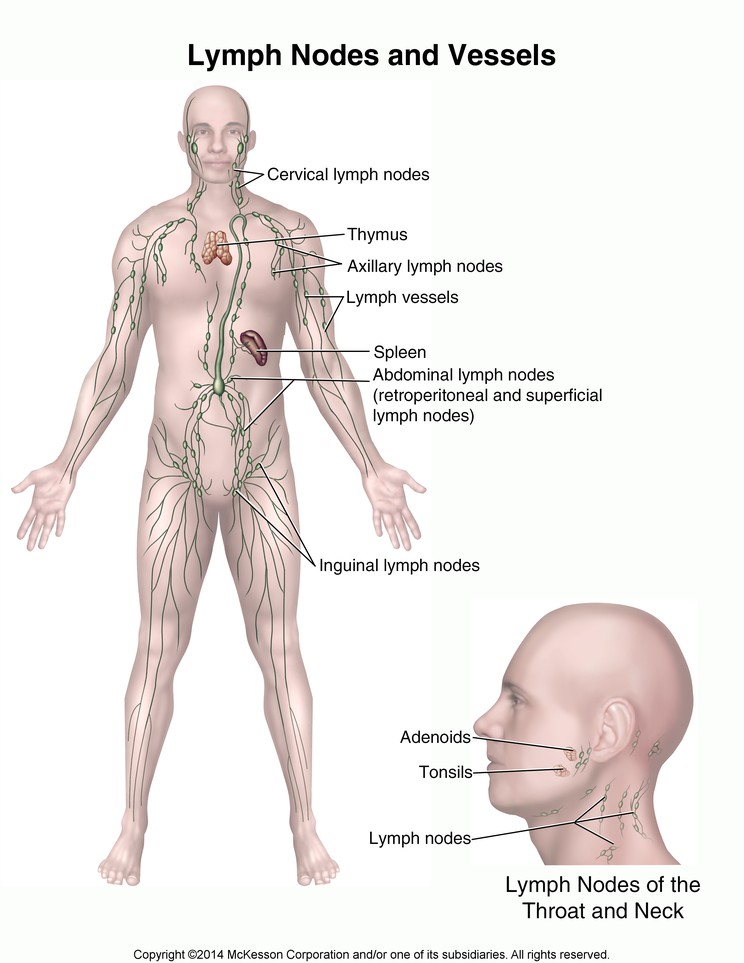 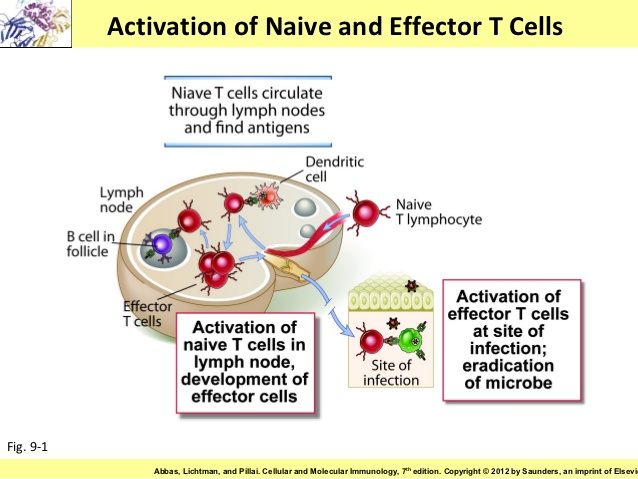 The Bad: Inappropriate immune responses
Autoimmune disease – immune response to a component of normal tissue
Allergic disease – immune response to something that is harmless (food, pollen)
Autoimmunity: Type 1 Diabetes
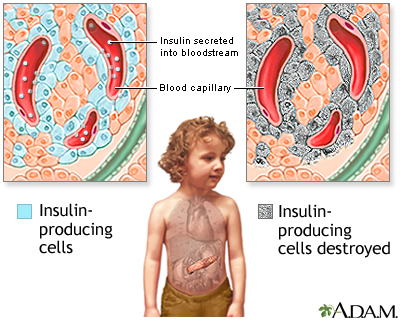 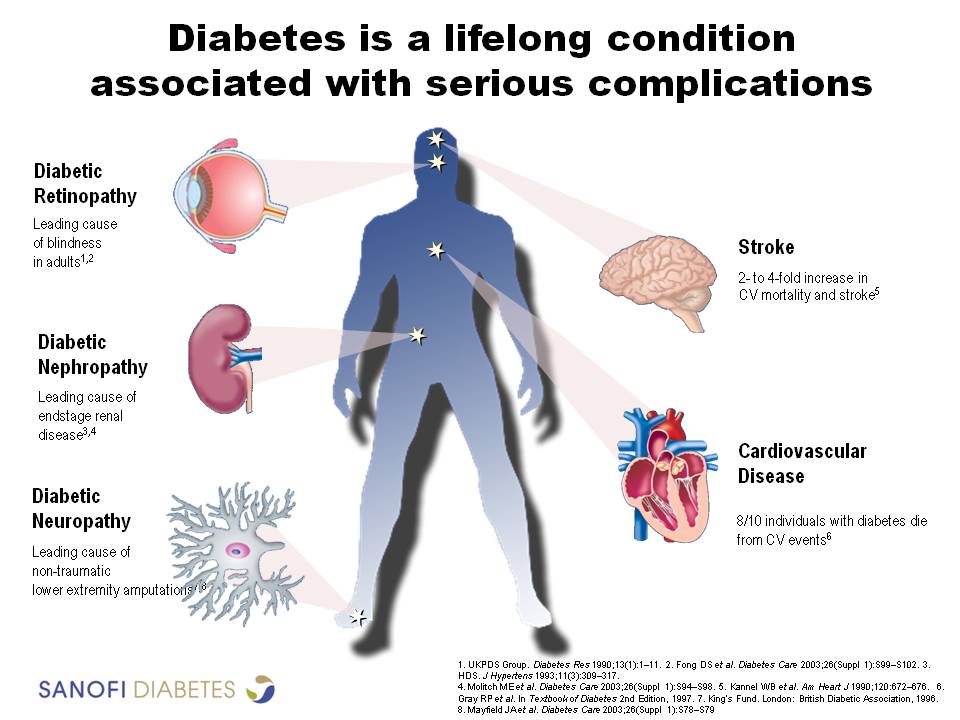 Autoimmunity: Celiac Disease
-inappropriate development of antibodies against gliadin (a component of gluten)
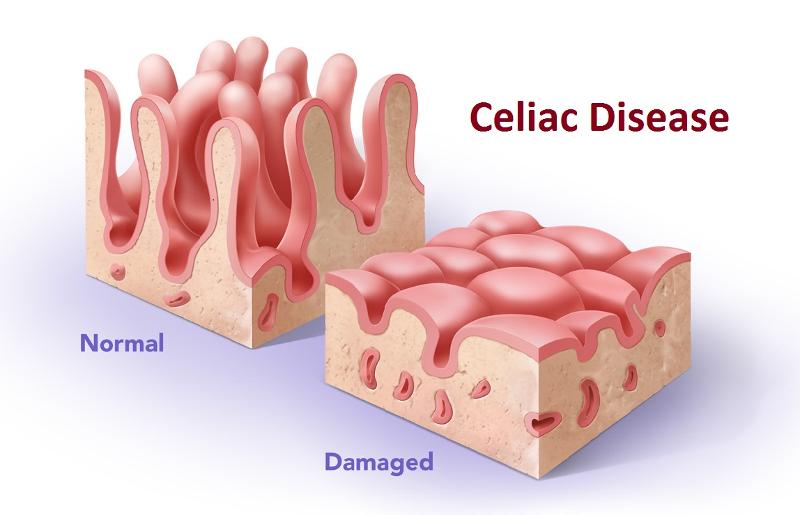 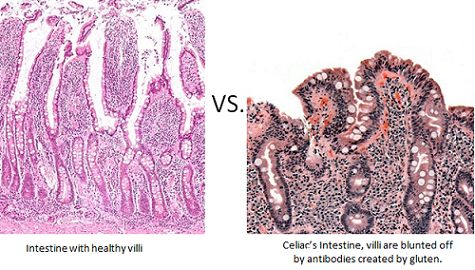 Abdominal pain, inability to absorb nutrients well -> anemia & osteoporosis, 
diarrhea, bloating, fatigue, neurological symptoms
The Bad: Allergic Reactions
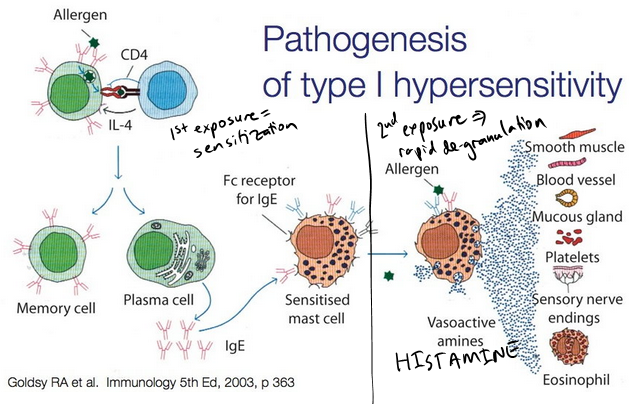 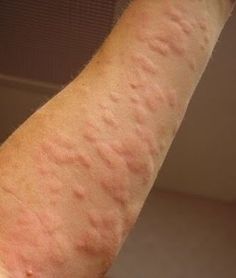 The Bad: Allergic Reactions
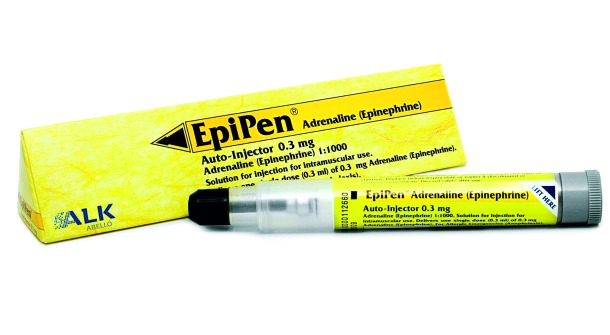 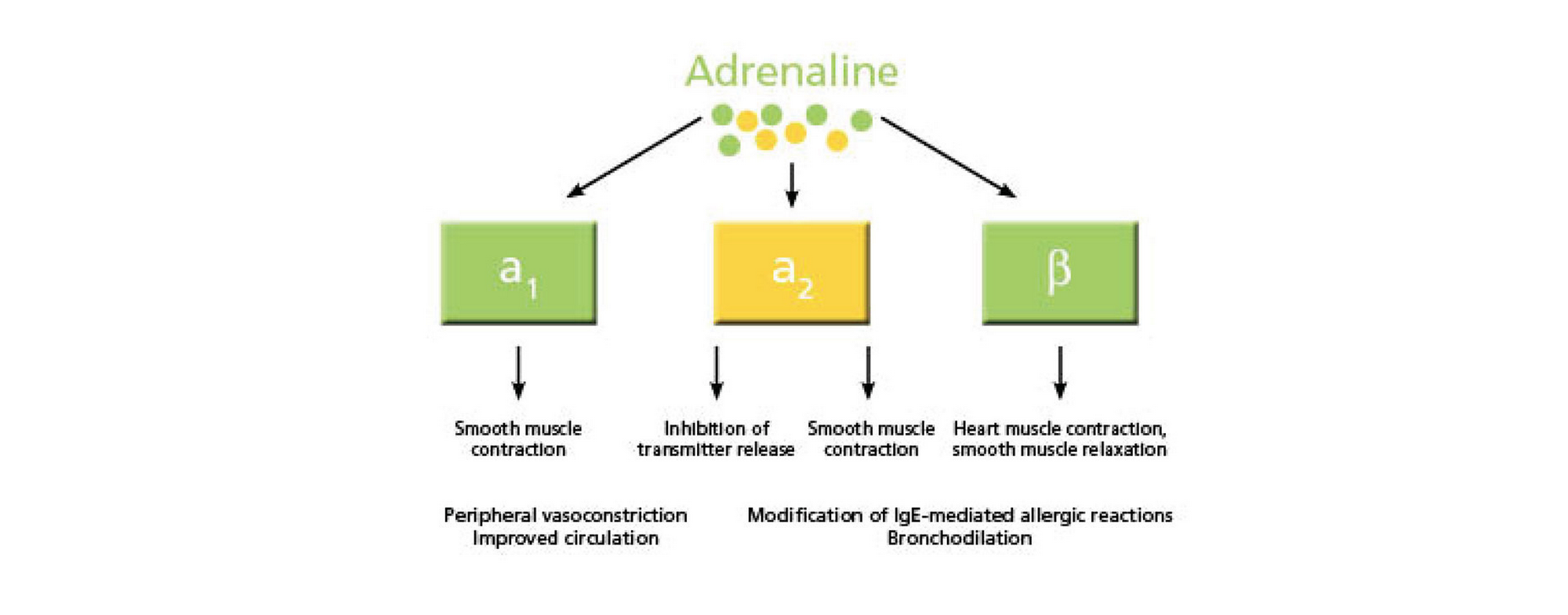 Inflammation is sometimes good, sometimes bad, always a little ugly!
Autoimmunity
Allergies
Excessive pain & swelling
Increased susceptibility to infections
Poor wound healing
Questions?
Autoimmunity: Lupus (Systemic Lupus Erythematosus)
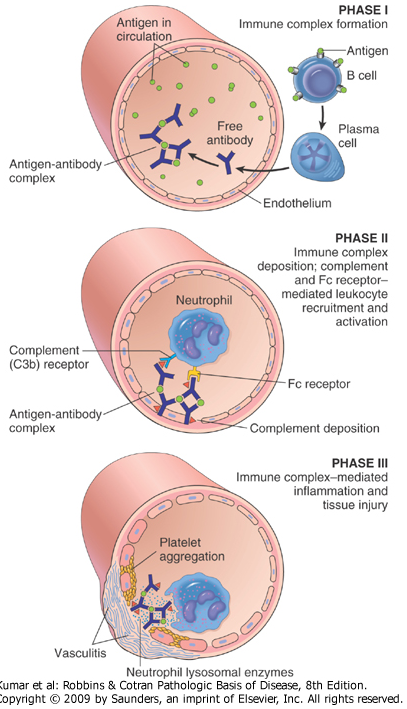 May have rash (worse with sunlight exposure), arthritis, chest/lung pain due to inflammation in lubricating sac surrounding lungs or heart, seizures, psychosis, kidney damage
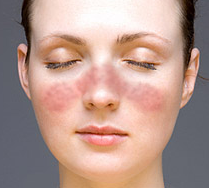